LO BOX and
LO/CLK DISTRIBUTION
Arash Kaftoosian 
ESS Bilbao,  May 2018
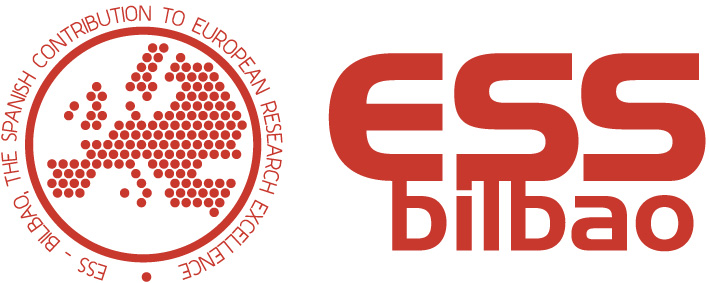 Outline
Divide-and-Mix LO Box
LO Distribution plan
New proposal: using 10 LO units instead of 9
LO/CLK Splitter Box Diagram
10-unit plan vs. 9-unit plan: Pros and Cons
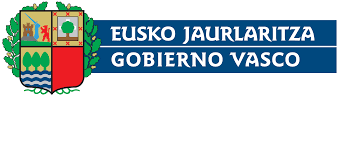 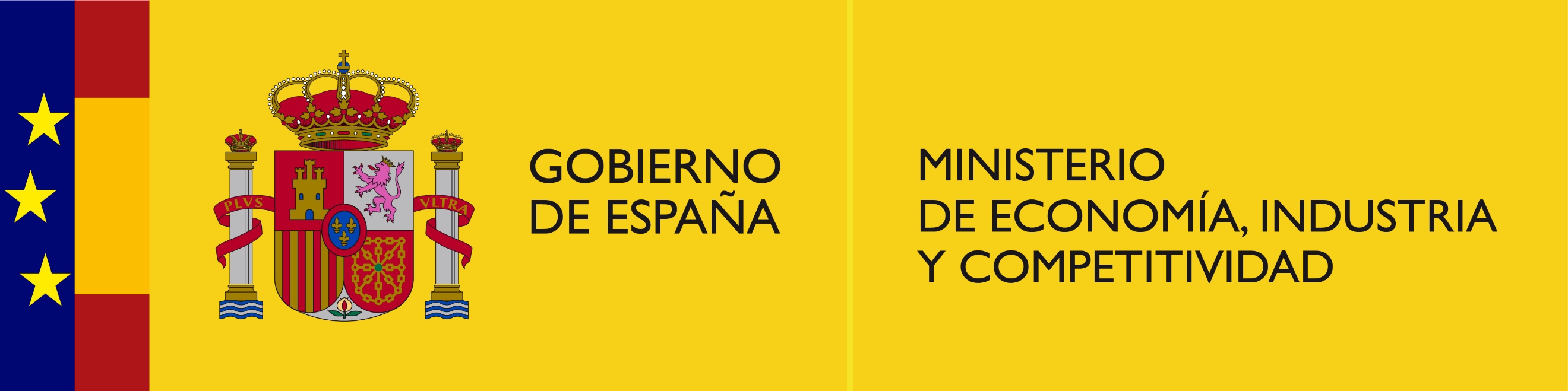 LO Box Block Diagram
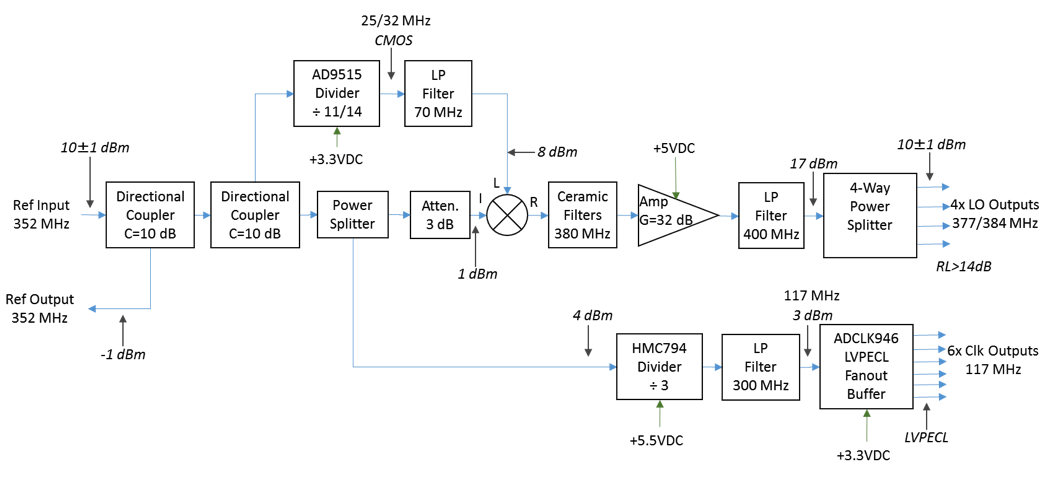 Divide and Mix Topology
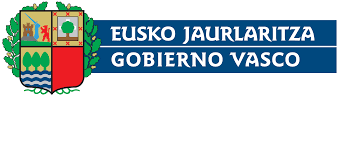 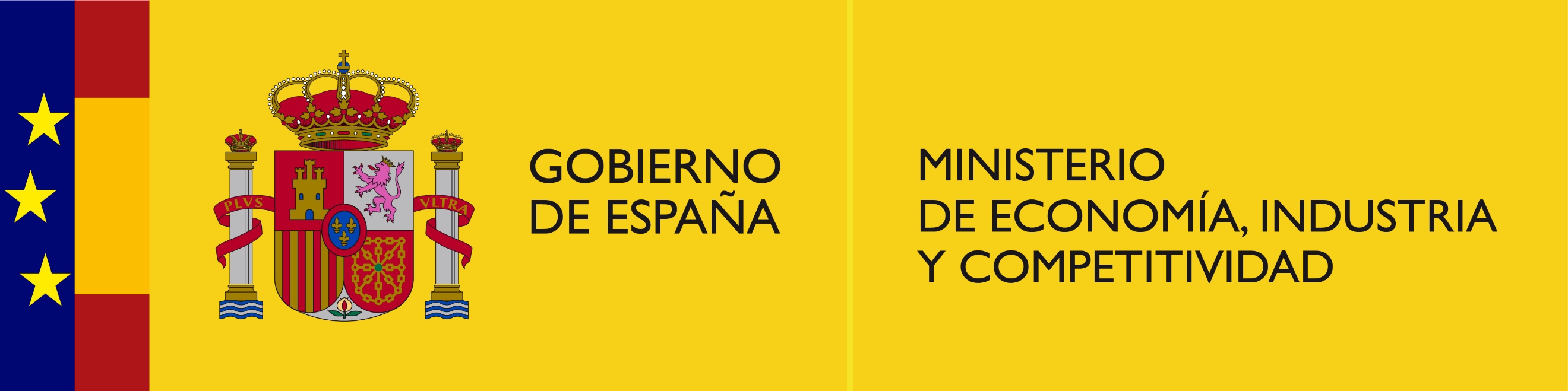 LO Box Prototype
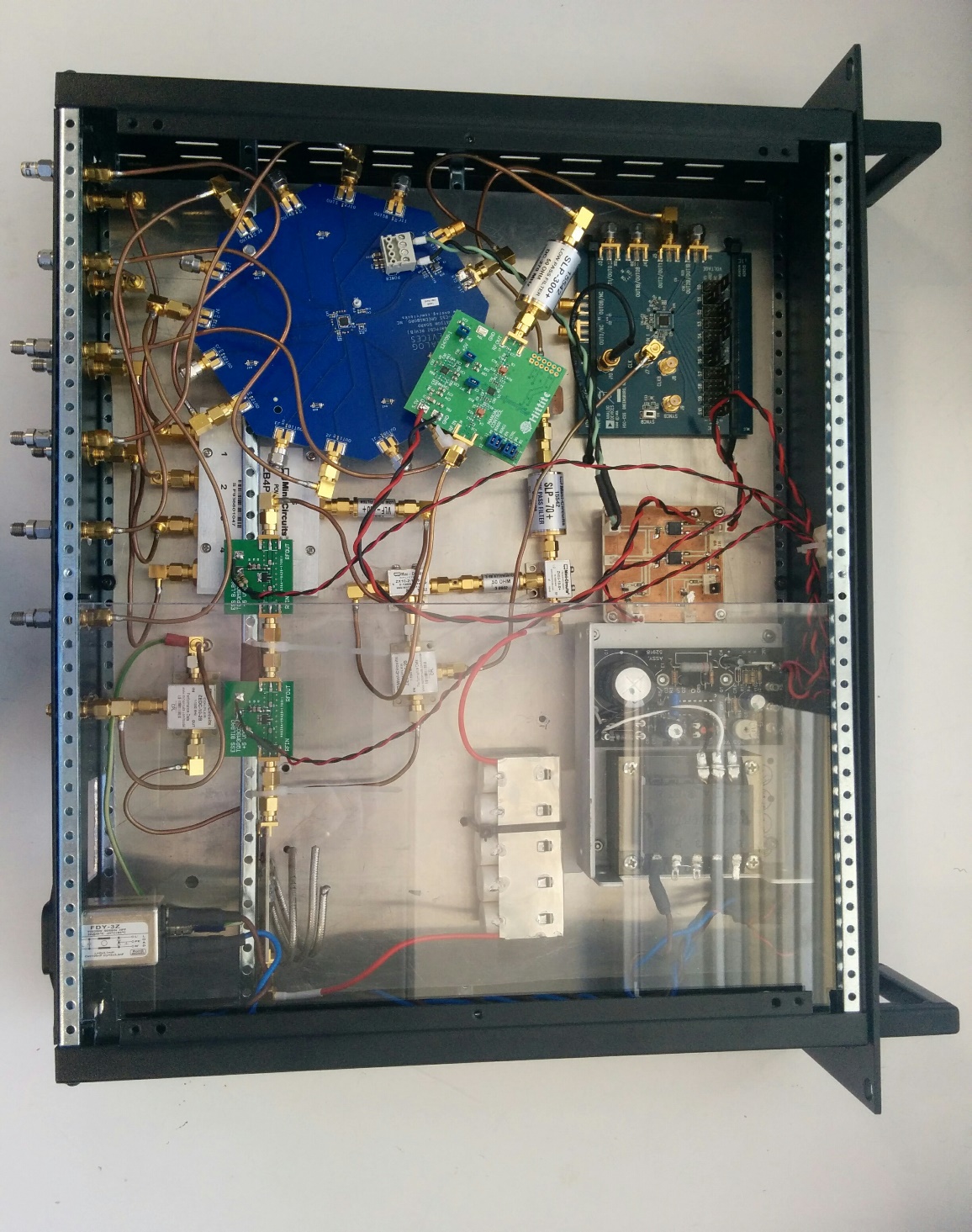 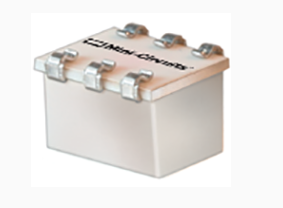 Directional Coupler
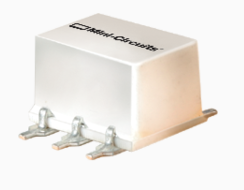 Power Splitter
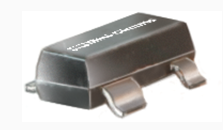 Attenuator
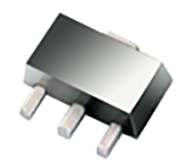 22dBm Amplifier
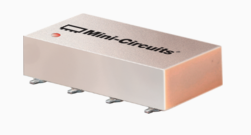 400MHz Low pass filter
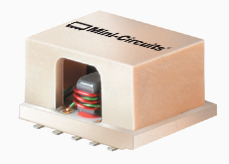 1:4 Power Splitter
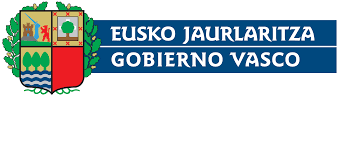 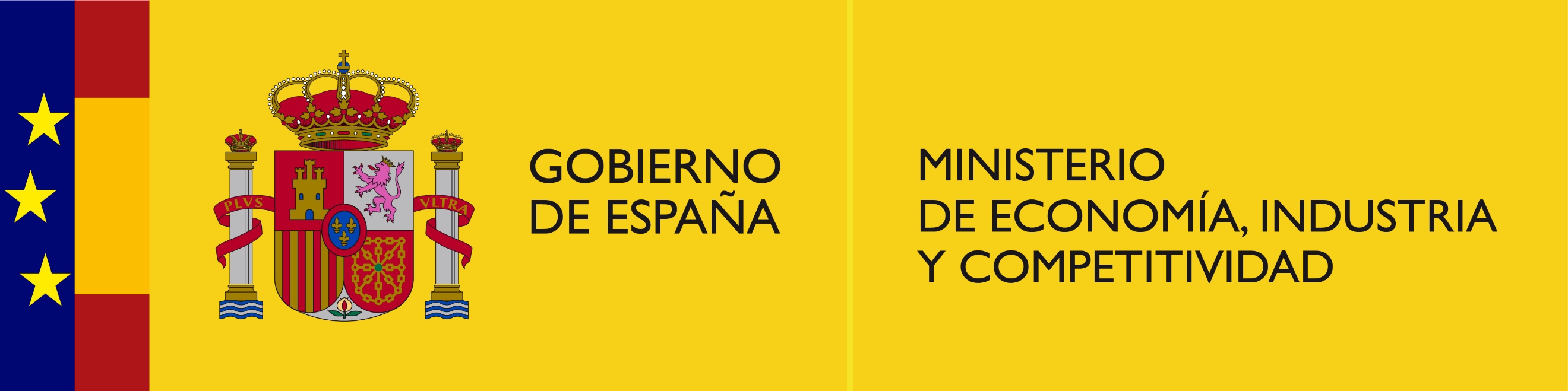 LO Box Fabrication
Number of LO boxes:
9 (or 10) for LLRFs of the 352MHz section
If ESS decides to employ this kind of LO system for the BPMs, the required number could be added to the same tender 
It would be preferred to outsource the LO Box
SMD components will be used along with proper shielding/isolations to increase performance
Control/monitoring interfaces to be added to communicate to EPICS through Ethernet
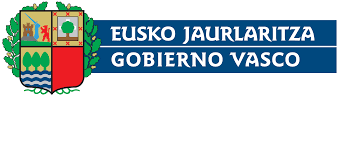 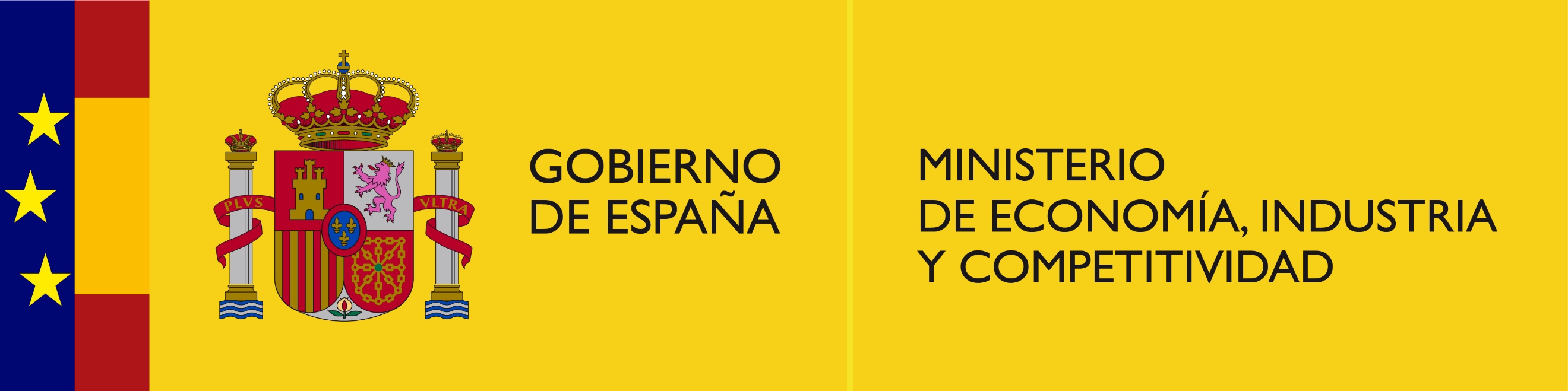 LO BOX INTERFACES
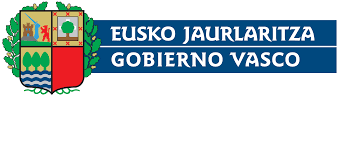 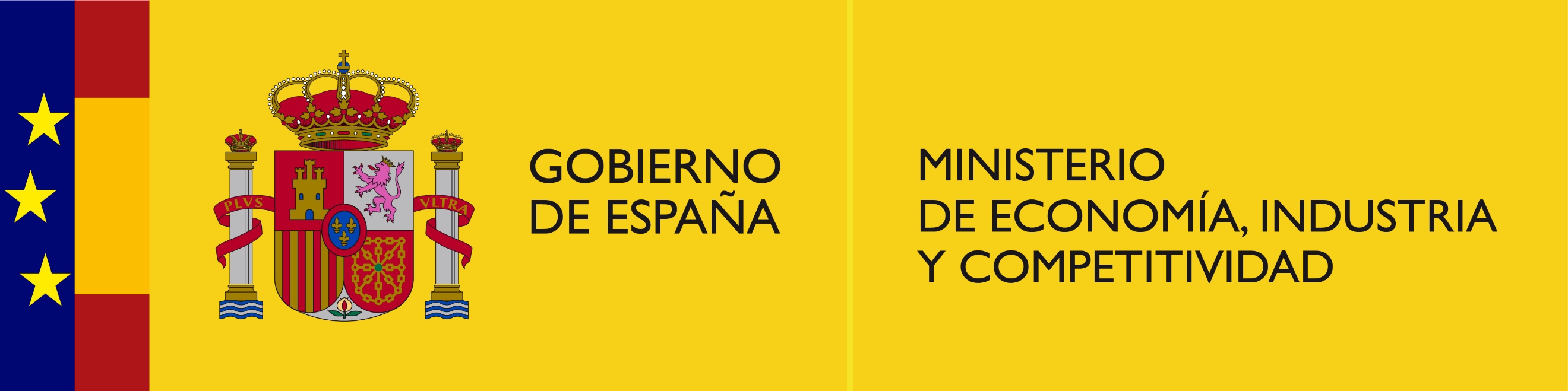 LO DISTRIBUTION
The current plan is to use 9 LO boxes for the 352MHz section of ESS linac:
1 for RFQ
1 for MEBT and DTL
7 for Spokes
In this configuration, each LO outputs for DTL should divide by 5 which has certain disadvantages:
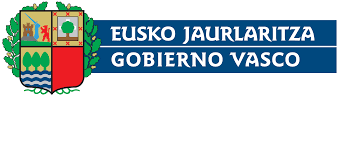 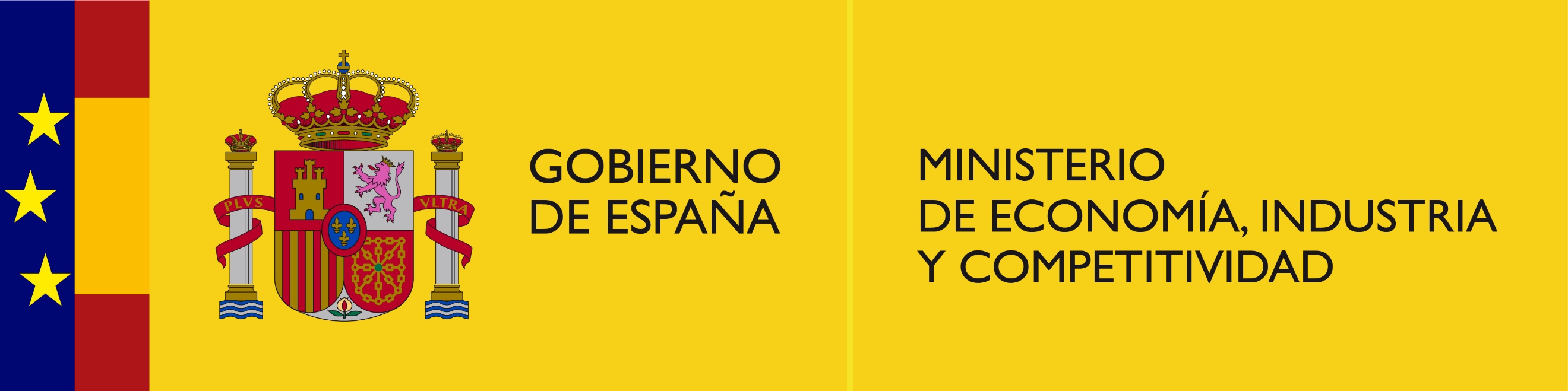 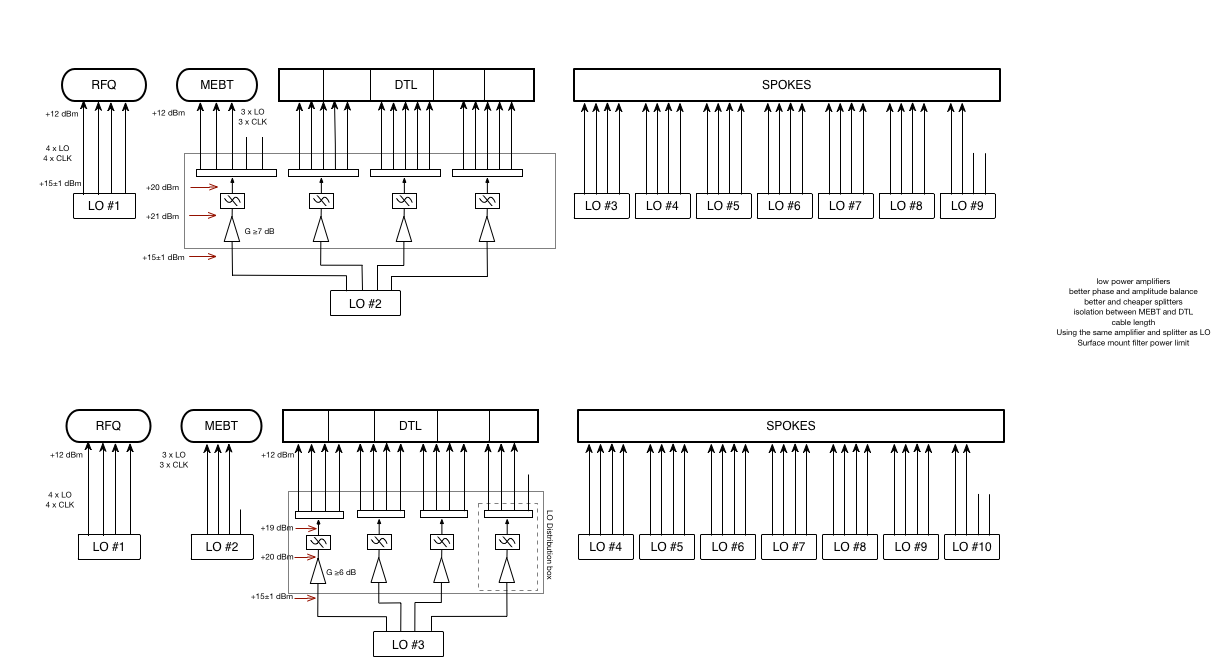 9-LO
10-LO
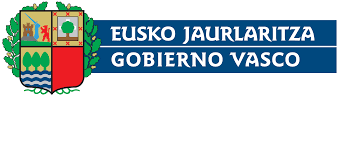 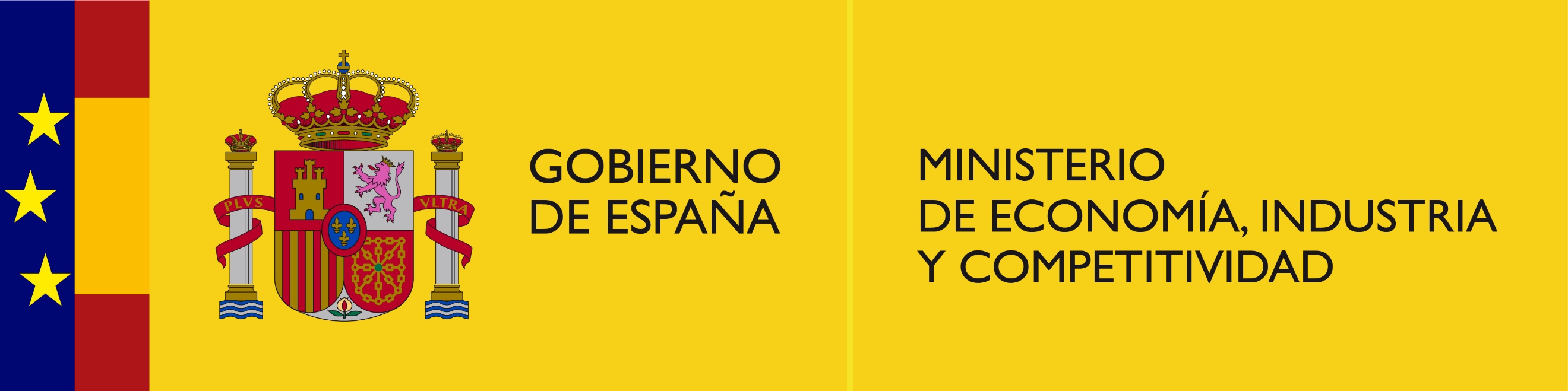 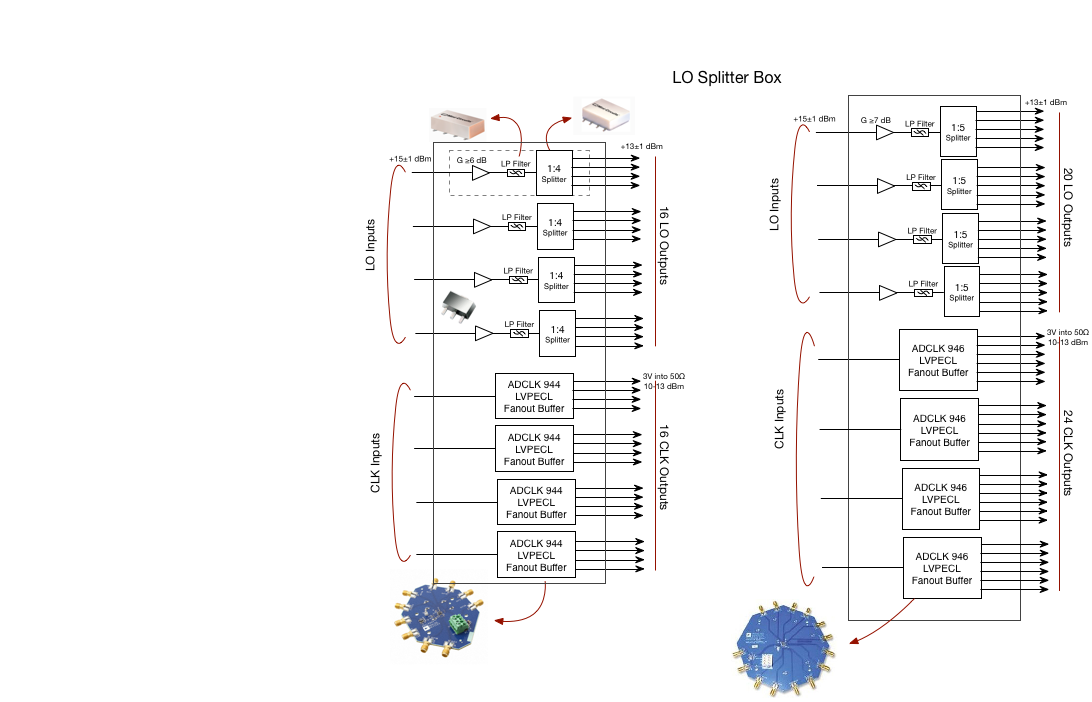 10-LO
9-LO
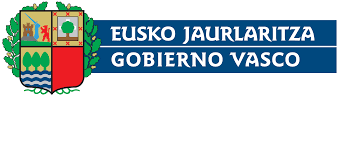 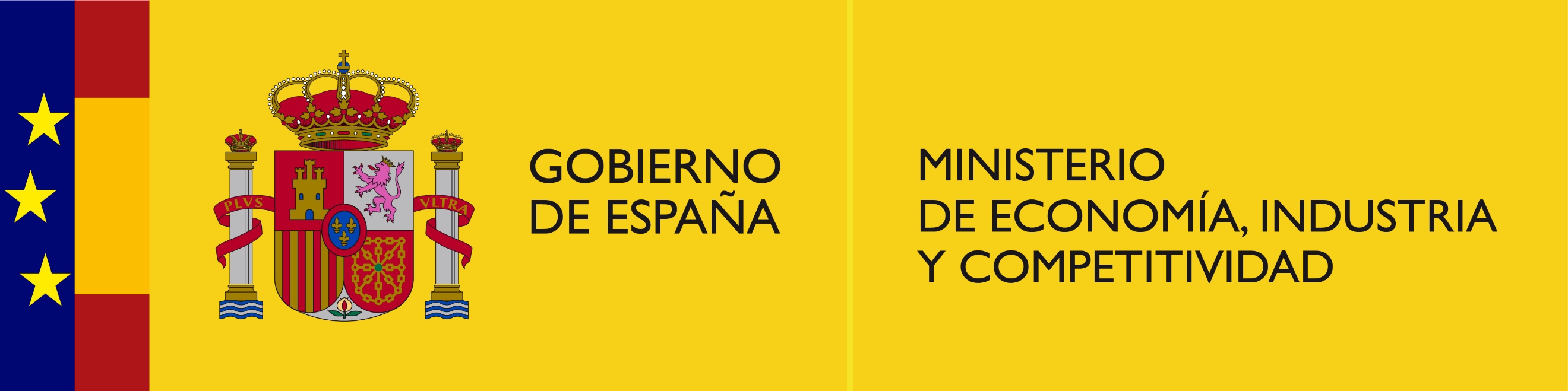 9-LO Topology vs. 10-LO: Pros and Cons
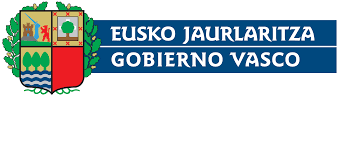 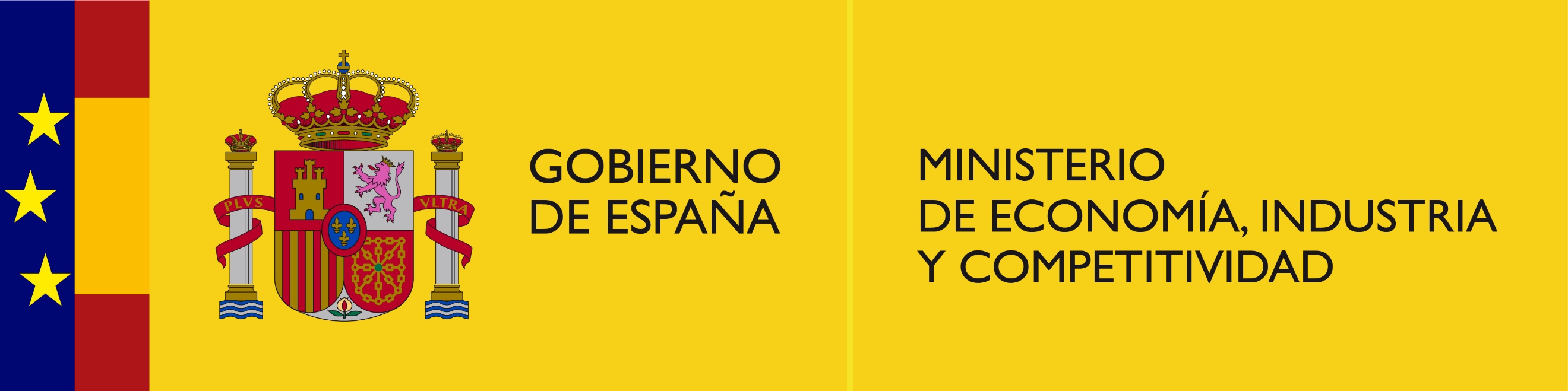 THANK YOU
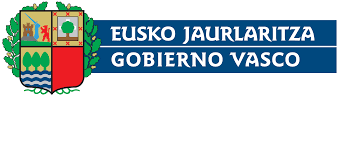 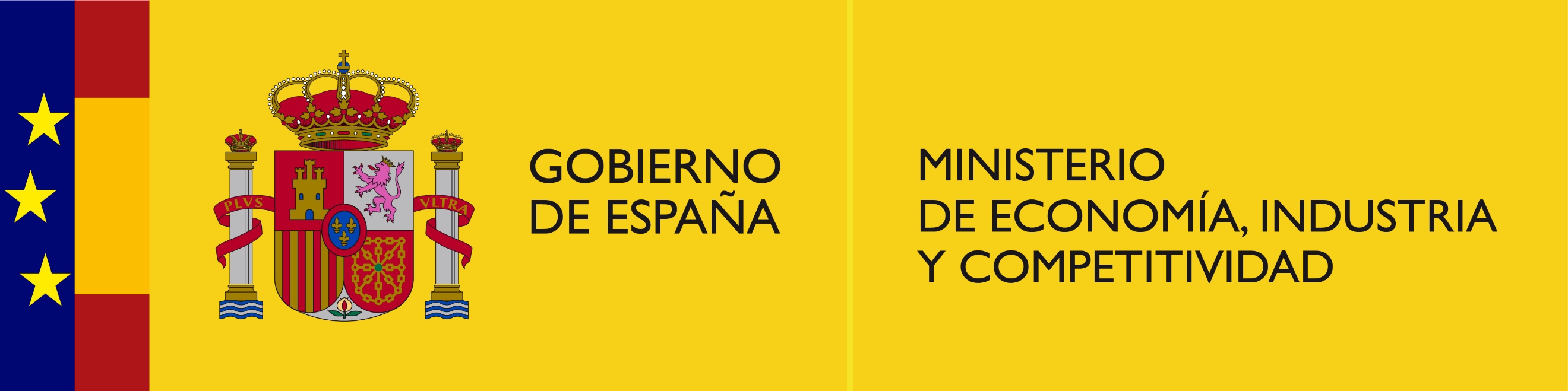